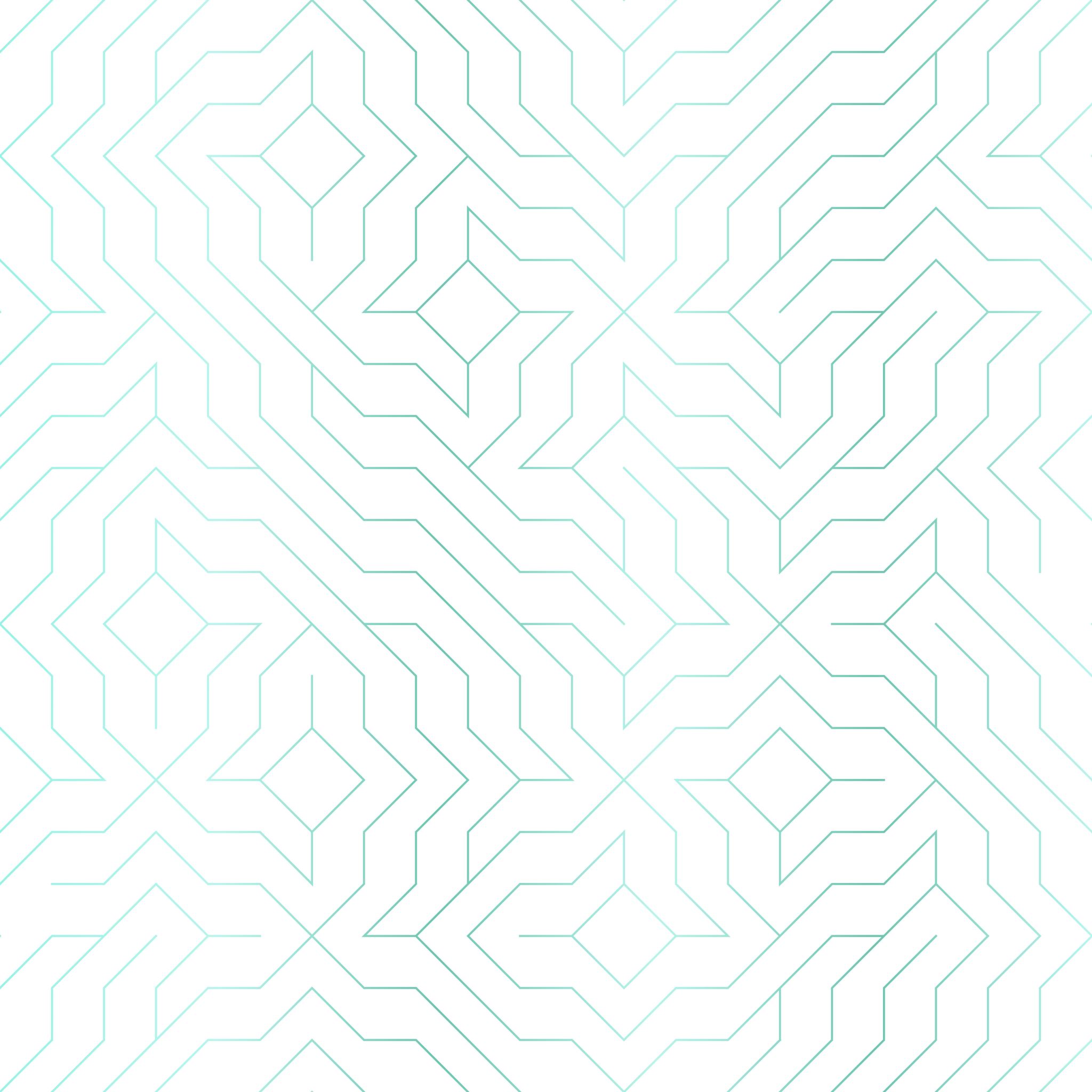 Financijska pismenost
Druga srednja škola Beli Manastir
Biljana Horvat, prof.
Svjetski tjedan novca
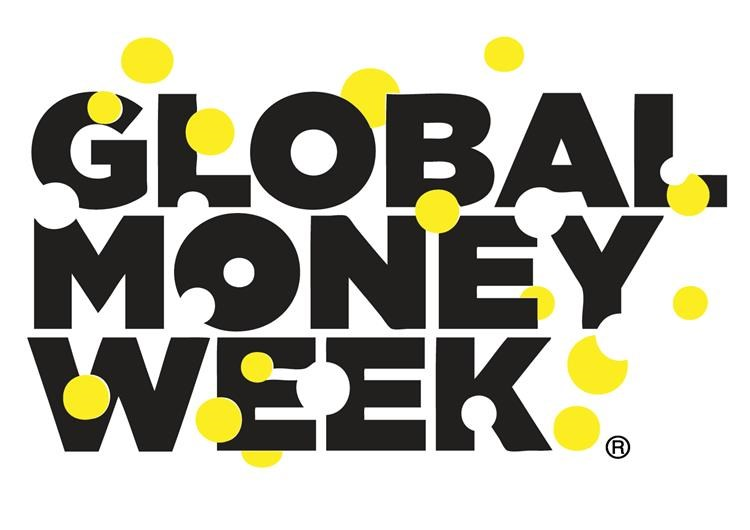 vodeći globalni događaj podizanja svijesti o važnosti financijskog obrazovanja djece i mladih od najranije životne dobi
cilj je donošenja informiranih financijskih odluka
postizanje financijske dobrobiti i otpornosti
 od 2012. održava se diljem svijeta 
do danas je sudjelovalo preko 53 milijuna djece i mladih u 176 zemalja diljem svijeta
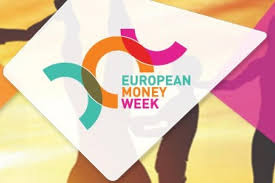 Europski tjedan novca
Obilježavanje Svjetskog i Europskog tjedna novca
svake godine zadnji tjedan u ožujku
u Republici Hrvatskoj u obilježavanju ovog događaja sudjeluju mnogobrojne institucije
Istraživanje razine financijske pismenosti mladih u Republici Hrvatskoj
provedeno 2019. i 2022.godine
HANFA ( Hrvatska agencija za nadzor financijskih usluga) 
OECD (Organizacija za ekonomsku suradnju i razvoj) 
ASOO ( Agencija za strukovno obrazovanje i obrazovanje odraslih ) uključuje se 2023. godine
Rezultati istraživanja
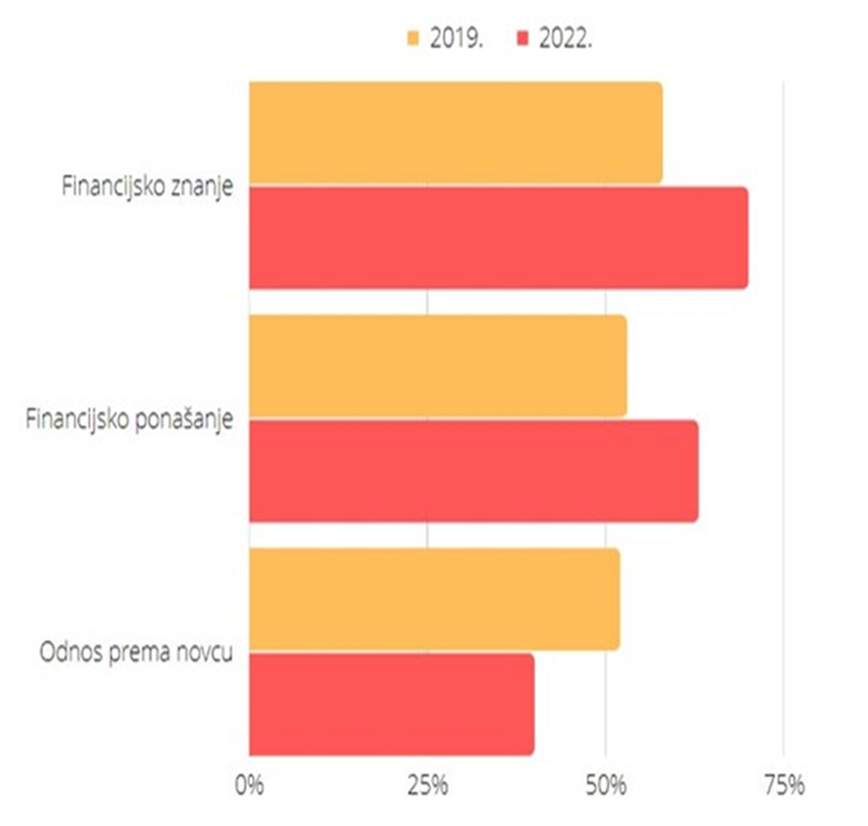 porast financijskog znanja
nizak odnos prema novcu
usmjerenost prema potrošnji, a ne štednji
slabo poznavanje ne bankovnih financijskih usluga
interes za kripto tržište u porastu
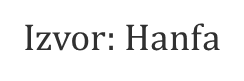 Financijska pismenost
- znanja i vještine koji su potrebne za učinkovito upravljanje financijama, za donošenje ispravnih financijskih odluka i postizanje financijske sigurnosti
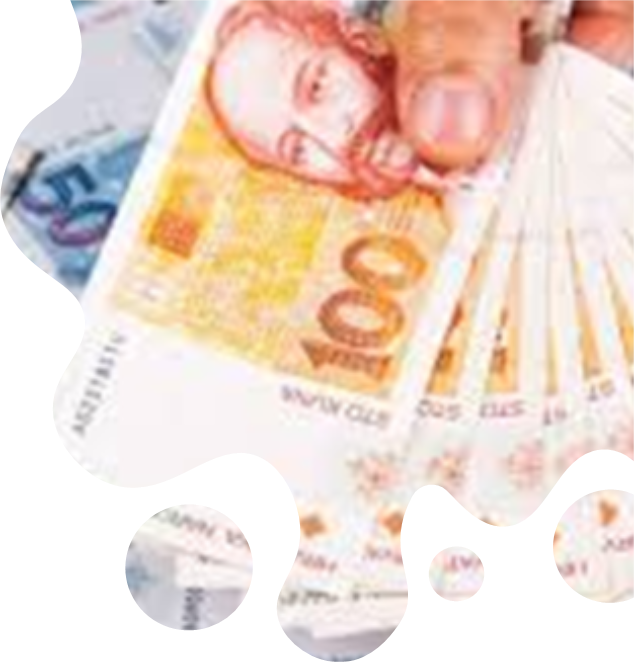 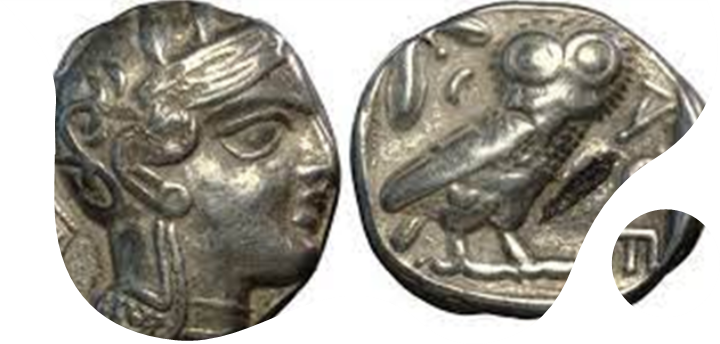 Što je novac?
zakonito sredstvo plaćanja
roba za koju se kupuje svaka druga roba
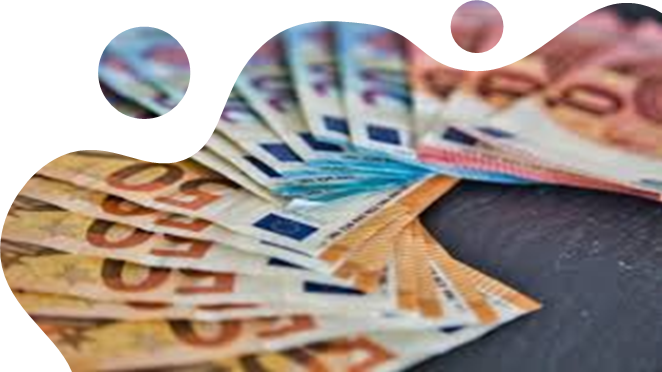 Funkcije novca
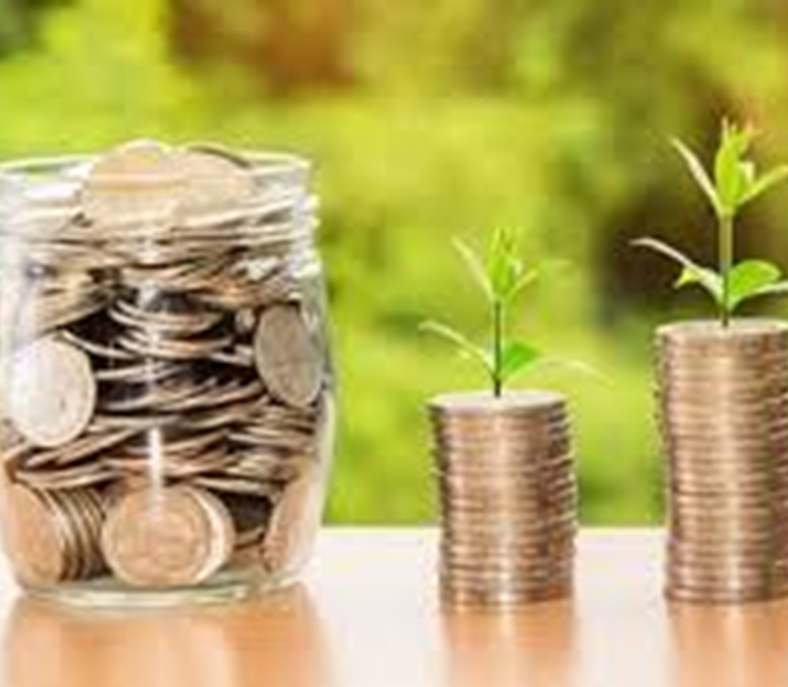 Financijska imovina
gotovina
 novac na računima u banci
 vrste računa:
- tekući račun je za primanje uplata ( plaća, džeparca, stipendija… )
- žiro račun je za honorarne poslove ( preko studentskog servisa )
Naučite upravljati novcem, kako novac ne bi upravljao vama.
Što je potrošnja?
Odgovorna potrošnja
Konzumerizam je stav prema kojemu sreća pojedinca ovisi o potrošnji, odnosno posjedovanju materijalnih dobara.
savjestan i odgovoran pristup potrošnji
razviti svijest o onome što nam je uistinu potrebno, a što nam unaprjeđuje kvalitetu života, ali nam nije nužno
istraživanje o potrošnji Amerikanaca u proteklih 50 godina
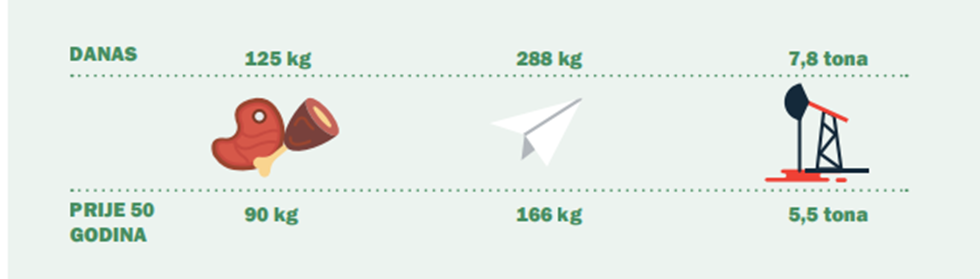 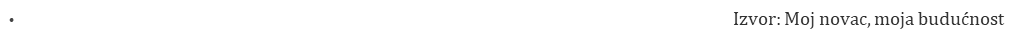 O čemu ovisi potrošnja?
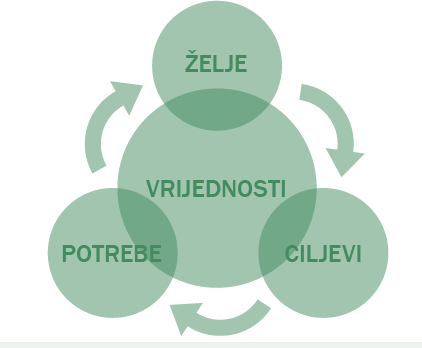 dohodak
 cijene
 okolina
 obitelj
 osjećaji
 stavovi 
 sustav vrijednosti
IRENA- informiraj se, razmisli, educiraj se, ne žuri i analiziraj.
HANFA nudi mnogobrojne edukativne materijale i filmove
https://youtu.be/2eYMjdGx_hs 
odluka o štednji – trošiti je primamljivije, ali ne živi se samo danas
odluka o odabiru roka štednje- štedjeti za godinu dana ili štedjeti dugoročno
odluka na koji način štedjeti – kasica, banka, mirovinski fond, dionice, životno osiguranje…
Štednja je ulaznica za mirniju budućnost
voditi osobni dnevnik financija je način da se o novcu počnete brinuti i prije nego što ga potrošite
 sastoji se od svih primanja i troškova
razlikovati želje i potrebe
cilj je smanjiti troškove i dio dohotka ostavljati na štednji
Misao za kraj:
„Novac ne čini sreću, ali sprječava mnoge nesreće.”Samuel Johnson